RAZVRSTITEV ALKOHOLOV
Alkohole lahko razvrstimo tudi glede na ogljikov atom, na katerem je vezana hidroksilna skupina.
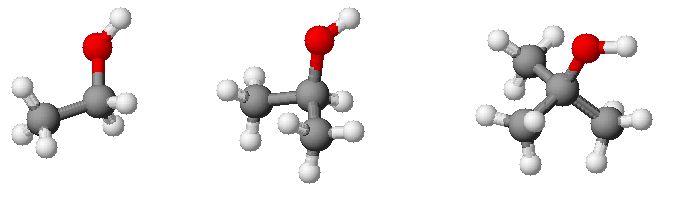 PREPIŠI V ZVEZEK
Primarni, sekundarni in terciarni alkoholi
SEKUNDARNI ALKOHOL:
dva sosednja C -atoma
PRIMARNI ALKOHOL:
en sosednji C -atom
TERCIARNI ALKOHOL:
trije sosednji C -atomi
PREPIŠI V ZVEZEK – NARIŠI TUDI ALKOHOLE
PREPIŠI V ZVEZEK
Ob formuli zapiši ali gre za primarni, sekundarni ali terciarni alkohol. Alkohole tudi poimenuj.
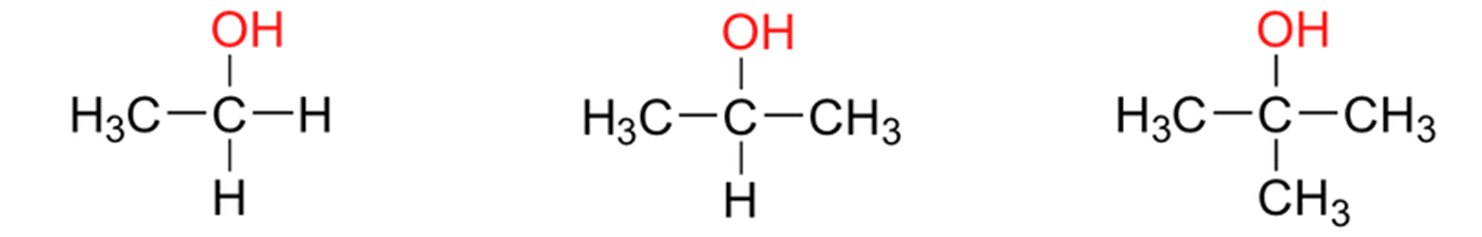 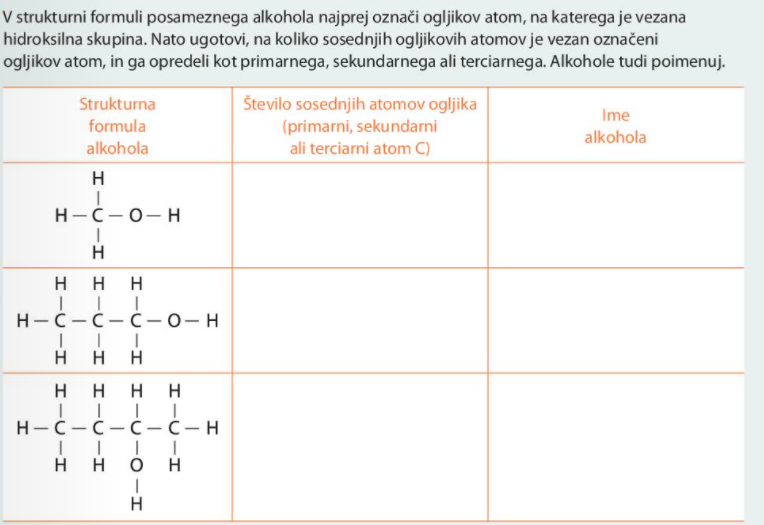 DELOVNI ZVEZEK
DZ, stran 69
REŠITVE
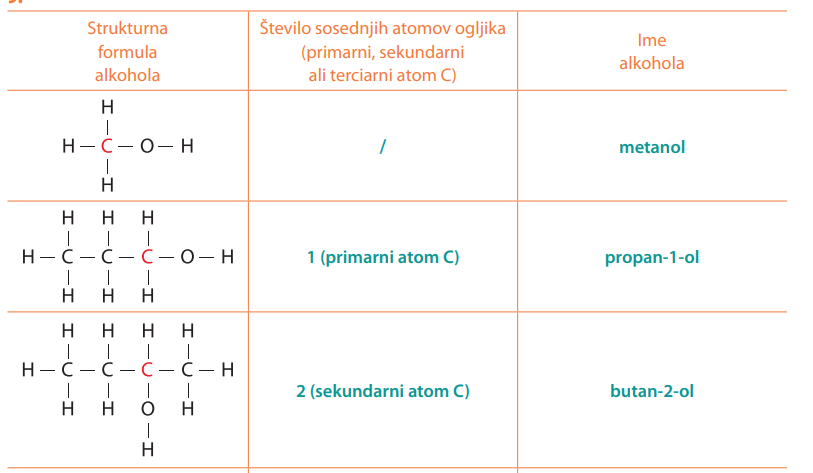 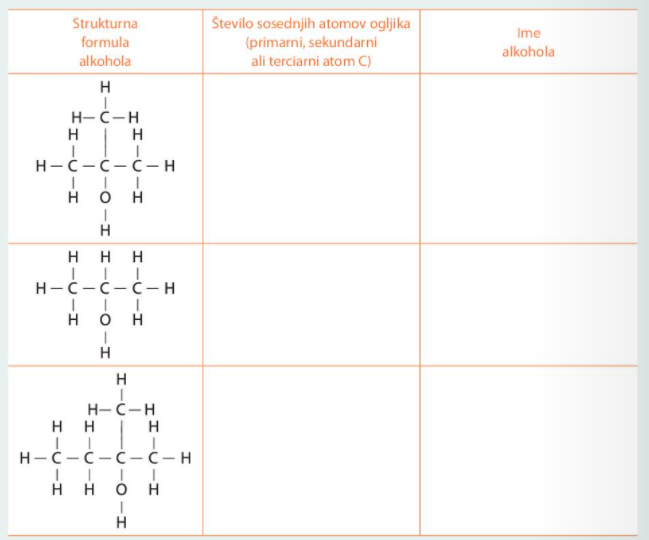 DELOVNI ZVEZEK
DZ, stran 69
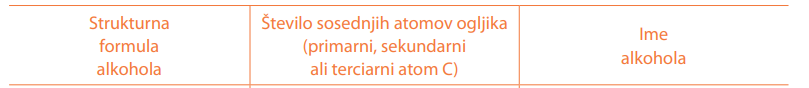 REŠITVE
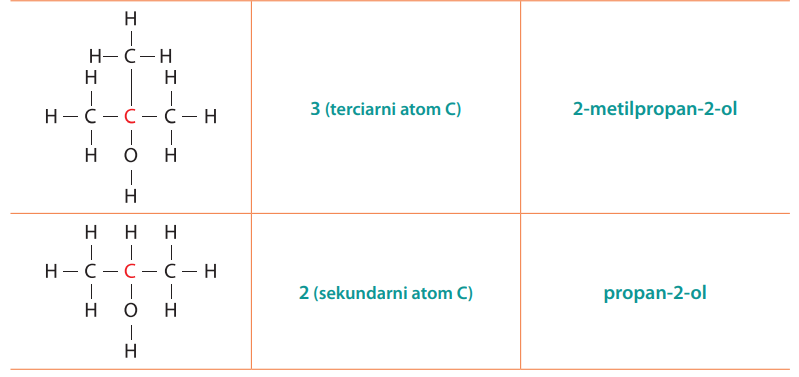 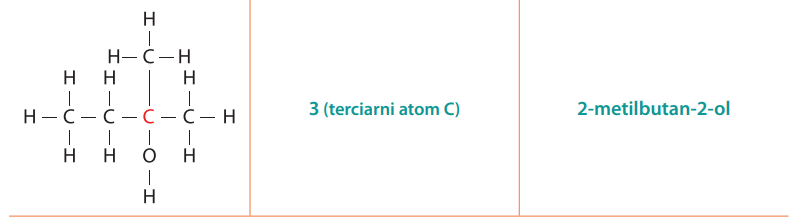 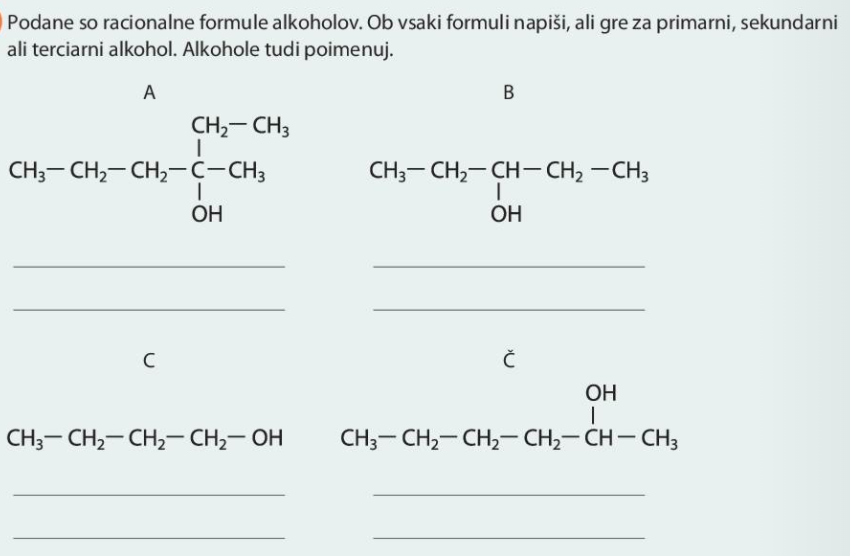 DELOVNI ZVEZEK
DZ, stran 69
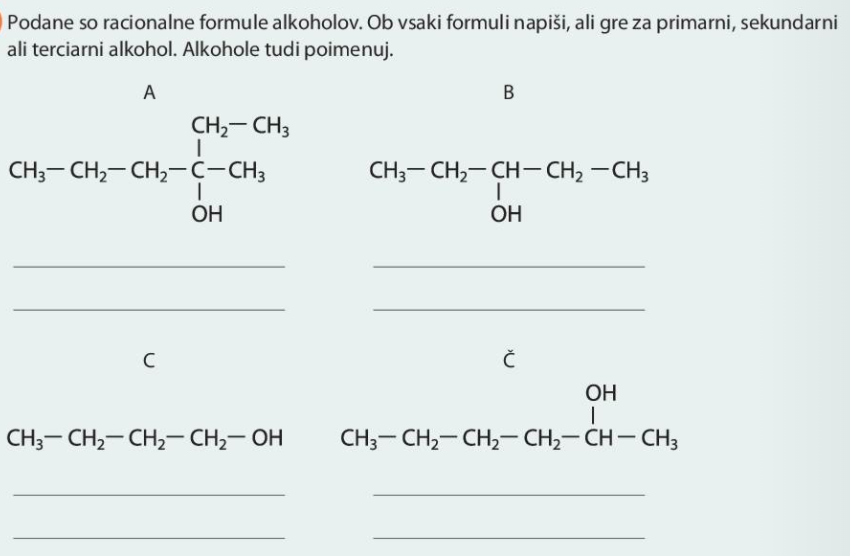 REŠITVE
terciarni alkohol, 
3-metilheksan-3-ol
sekundarni alkohol, 
pentan-3-ol
primarni alkohol,
 butan-1-ol
sekundarni alkohol,
 heksan-2-ol
DZ, stran 69